RIP
RIP
嘻哈万圣节模版
汇报人：PPT818
汇报时间：XX年XX月
01
点击添加标题
目
录
02
点击添加标题
CONTENTS
03
点击添加标题
04
点击添加标题
01
点击添加标题
01
点击添加标题
01
点击添加标题
点击添加标题
点击添加标题
点击添加标题
01
点击添加标题
点击添加标题
点击添加标题
点击添加标题
点击添加标题
01
点击添加标题
点击此处添加标题
点击此处添加标题
点击此处添加标题
点击此处添加标题
点击此处添加标题
点击此处添加标题
02
点击添加标题
02
点击添加标题
01
03
04
02
05
06
02
点击添加标题
添加标题
添加标题
添加标题
添加标题
02
点击添加标题
100%
A
88%
B
75%
C
58%
D
45%
E
30%
F
演示设计，全中文演示模版，用心缔造每一份精品模版，清晰架构，让你的演示出类拔萃演示设计，全中文演示模版，用心缔造每一份精品模版，清晰架构，让你的演示出类拔萃演示设计，全中文演示模版，用心缔造每一份精品模版，清晰架构，让你的演示出类拔萃
02
点击添加标题
20%
40%
60%
80%
03
点击添加标题
03
点击添加标题
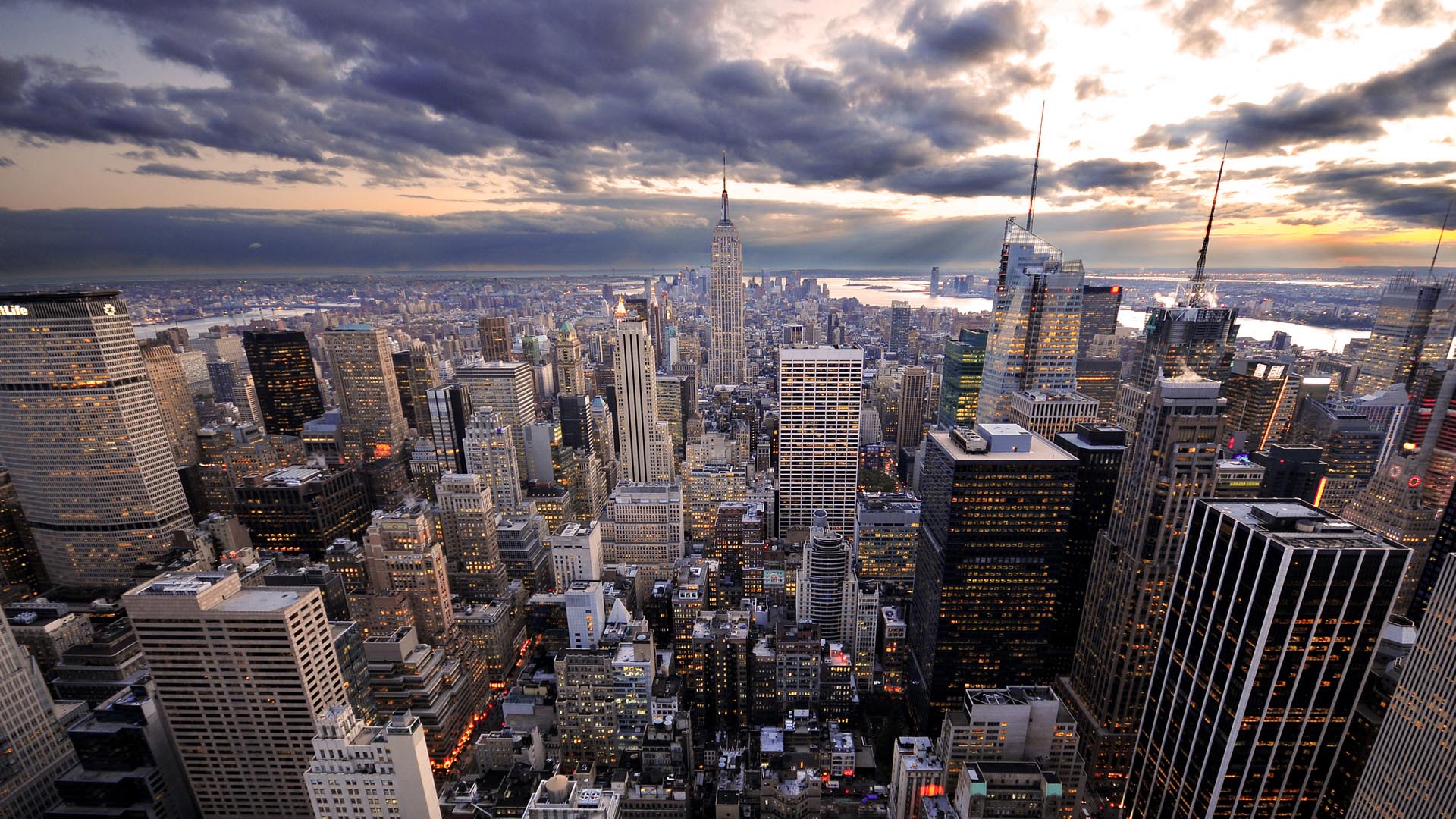 点击此处添加标题
03
点击添加标题
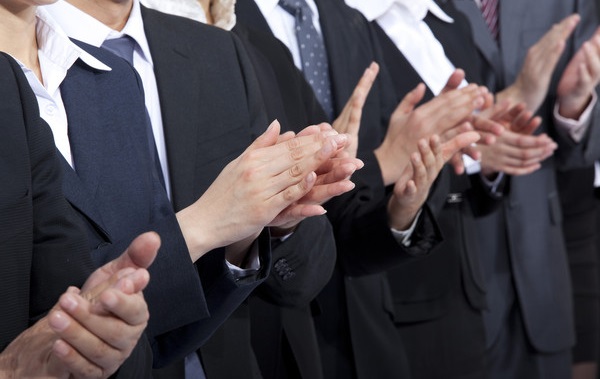 点击此处添加标题
点击此处添加标题
03
点击添加标题
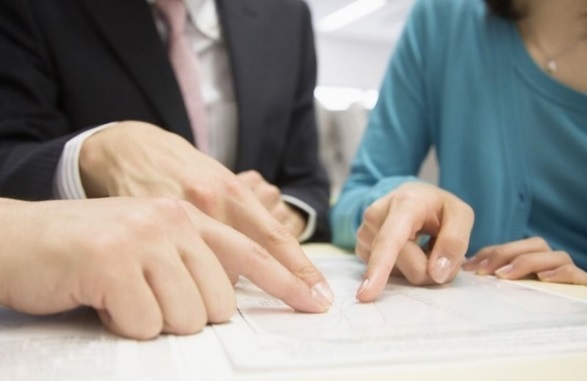 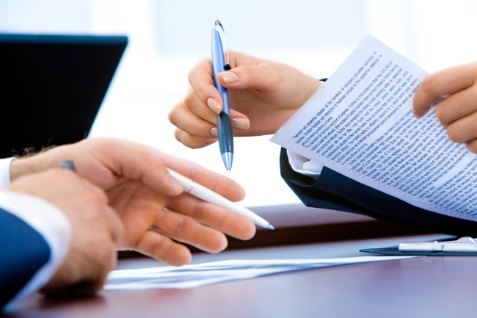 点击添加标题
点击添加标题
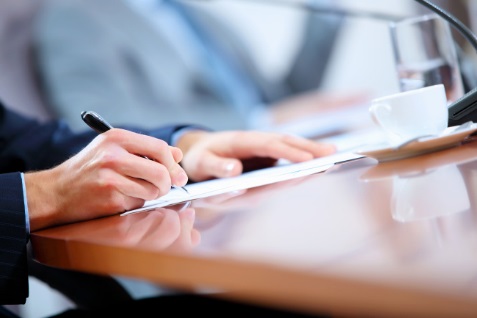 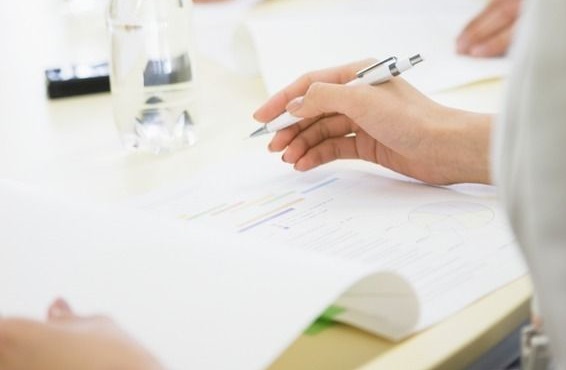 03
点击添加标题
点击添加标题
点击添加标题
点击添加标题
04
点击添加标题
04
点击添加标题
点击添加标题
1
添加标题
点击添加标题
点击添加标题
3
2
04
点击添加标题
+
+
02
04
01
03
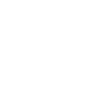 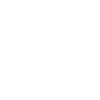 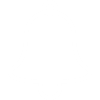 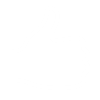 标题
标题
标题
标题
+
+
04
点击添加标题
04
点击添加标题
RIP
RIP
谢谢观看